General Biology II LabIRSC
Pig Dissection, 
Exercise 12
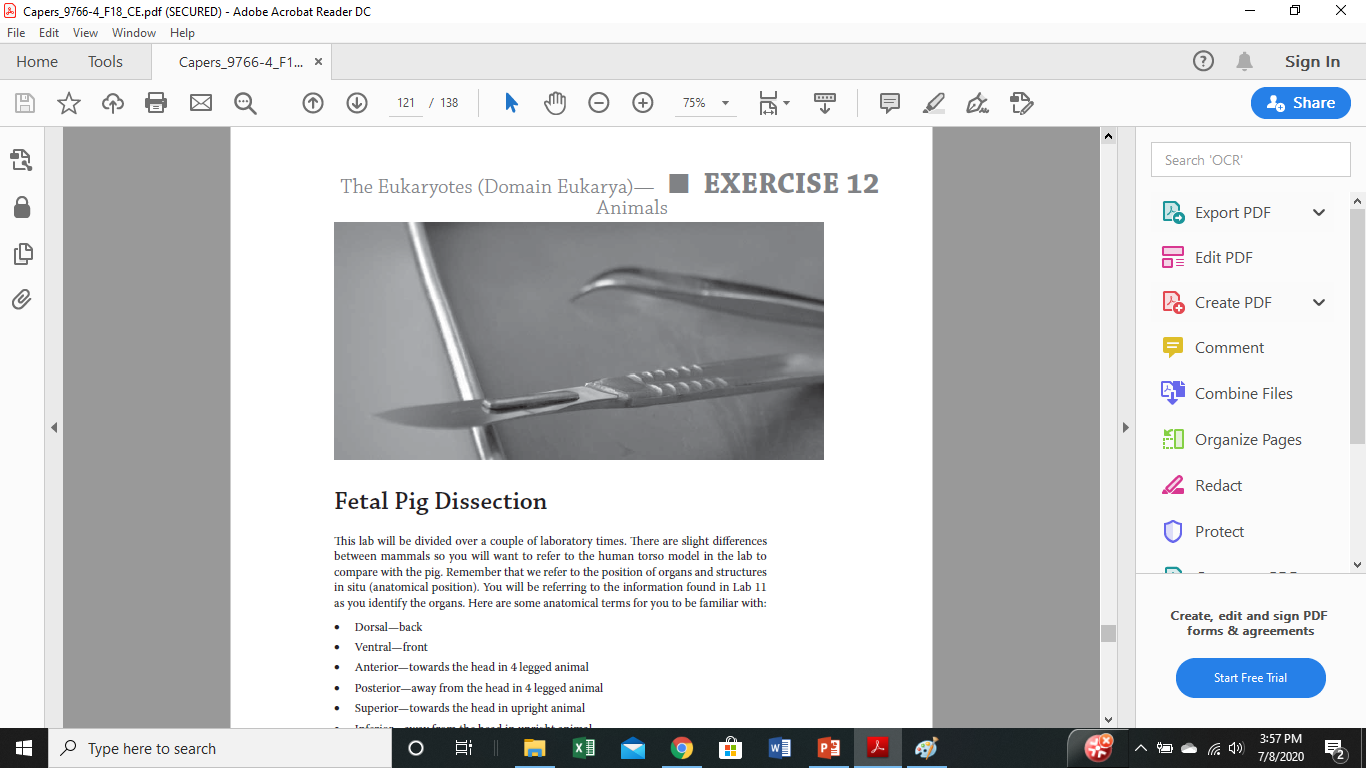 Anatomical terms:
Dorsal – back
Ventral – front
Anterior – towards the head in 4 legged animal
Posterior – away from the head in 4 legged animal
Superior – towards the head in upright animal
Inferior – away from the head in upright animal
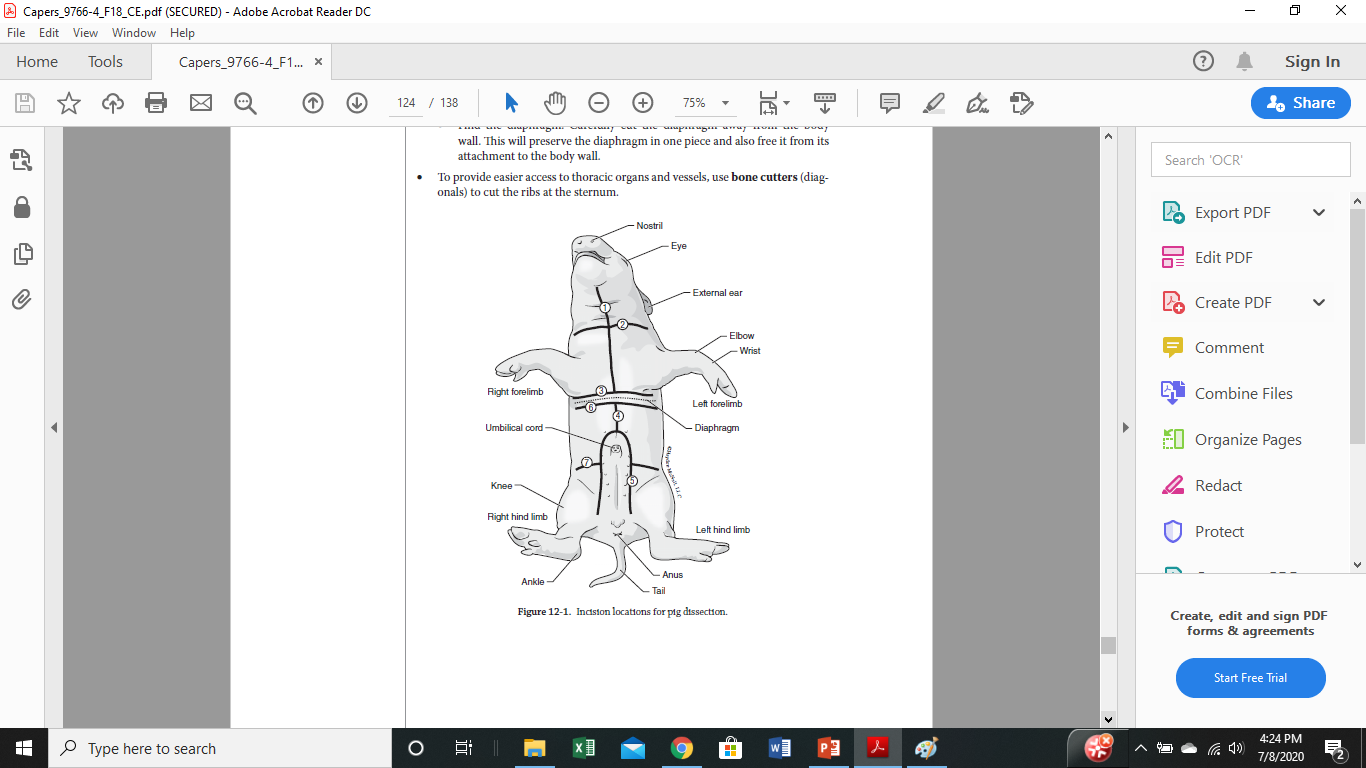 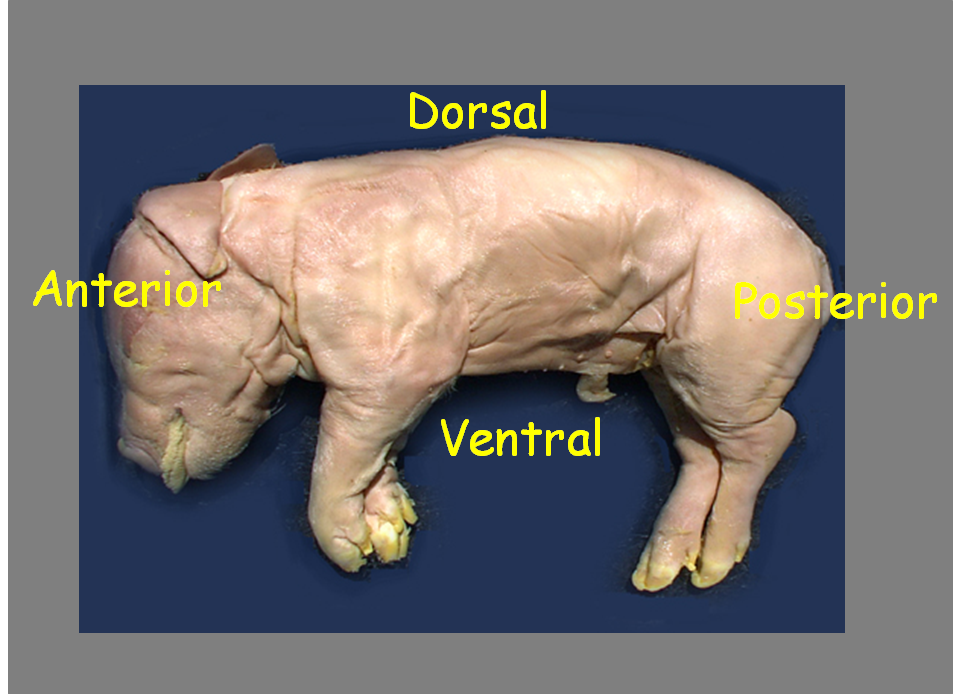 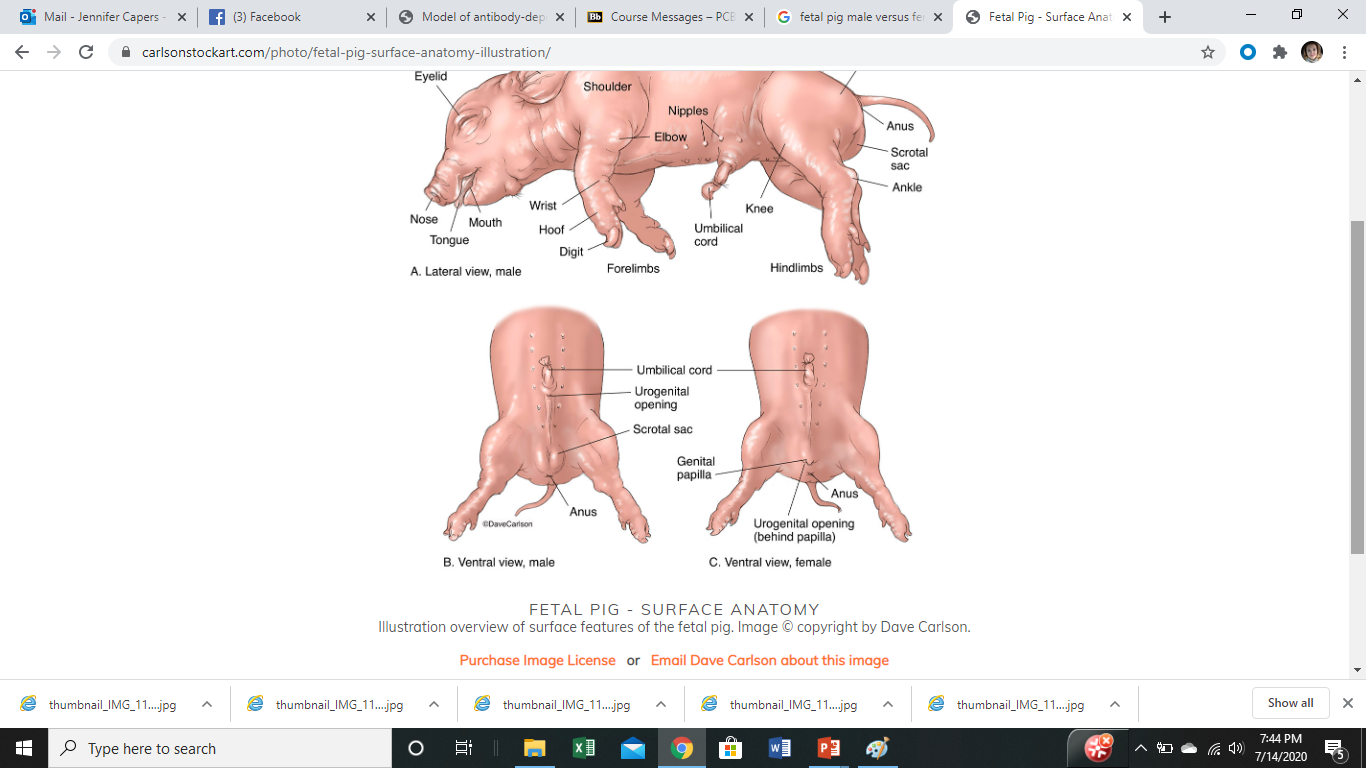 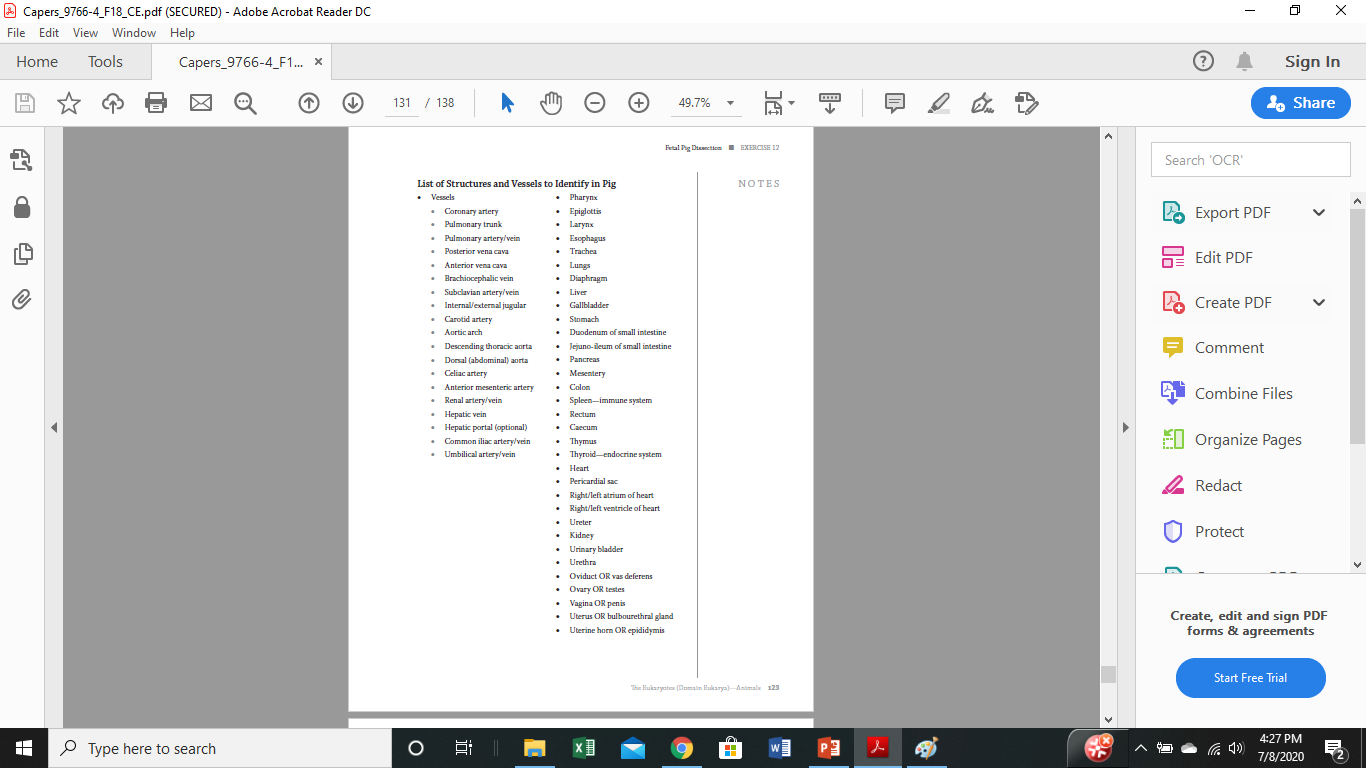 The following pictures will show the location of these vessels and organs in the pig
Be able to identify these and be able to name a function of each organ
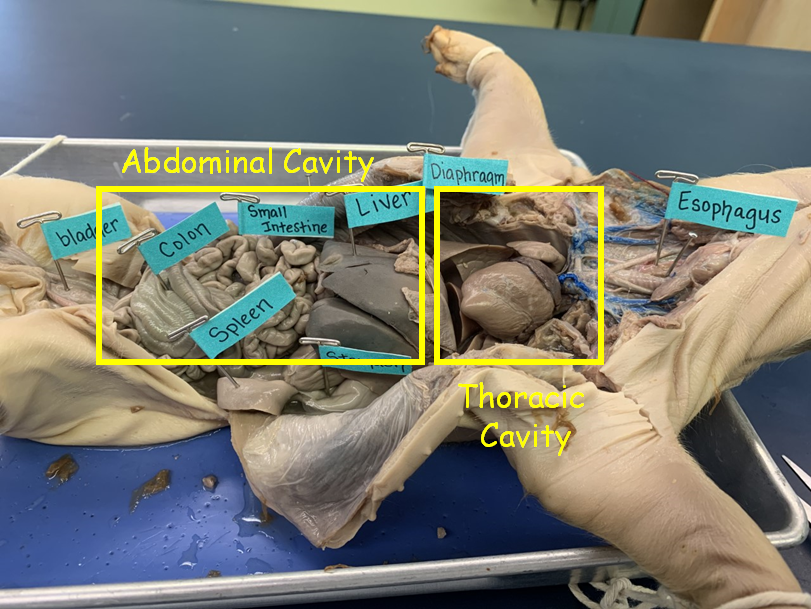 Let’s go through the systems.
First the Immune System:
Thymus
Spleen
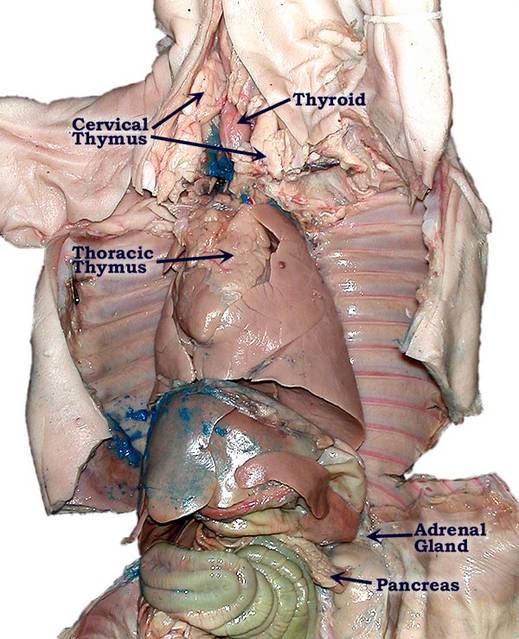 Respiratory System
Larynx
Trachea
Lungs

Endocrine System
Thyroid
Digestive System
Path of food:
Esophagus
Stomach
Small intestine 
Duodenum (first part of small intestine that leaves stomach)
Jejuno-ileum (last part of small intestine)
All of it held in place by mesentary
Large Intestine (colon)
Caecum
Rectum (last part of colon)
Anus
Accessory organs:
Liver
Gall bladder
pancreas
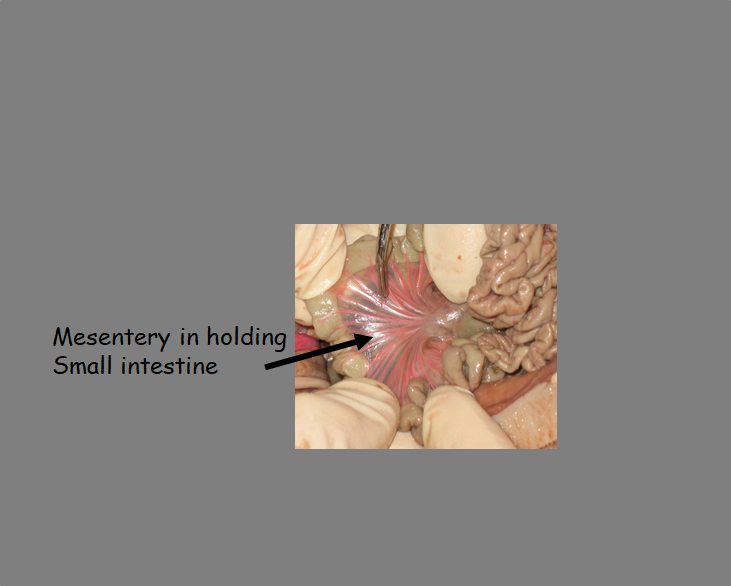 Excretory System
Kidney
Ureter
Urinary bladder
Reproductive System
Female
Uterine horns
Uterus
Ovary
Male
Testis
Epididymis 
Vas deferens
Bulbourethral gland
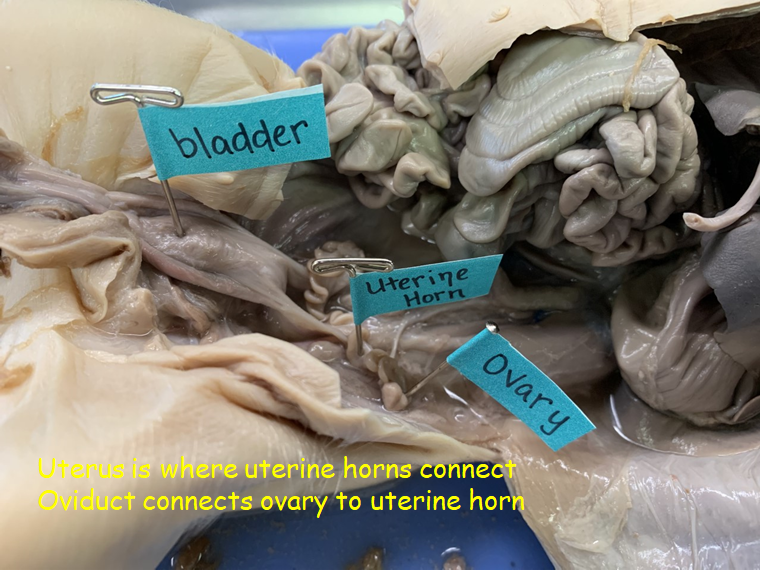 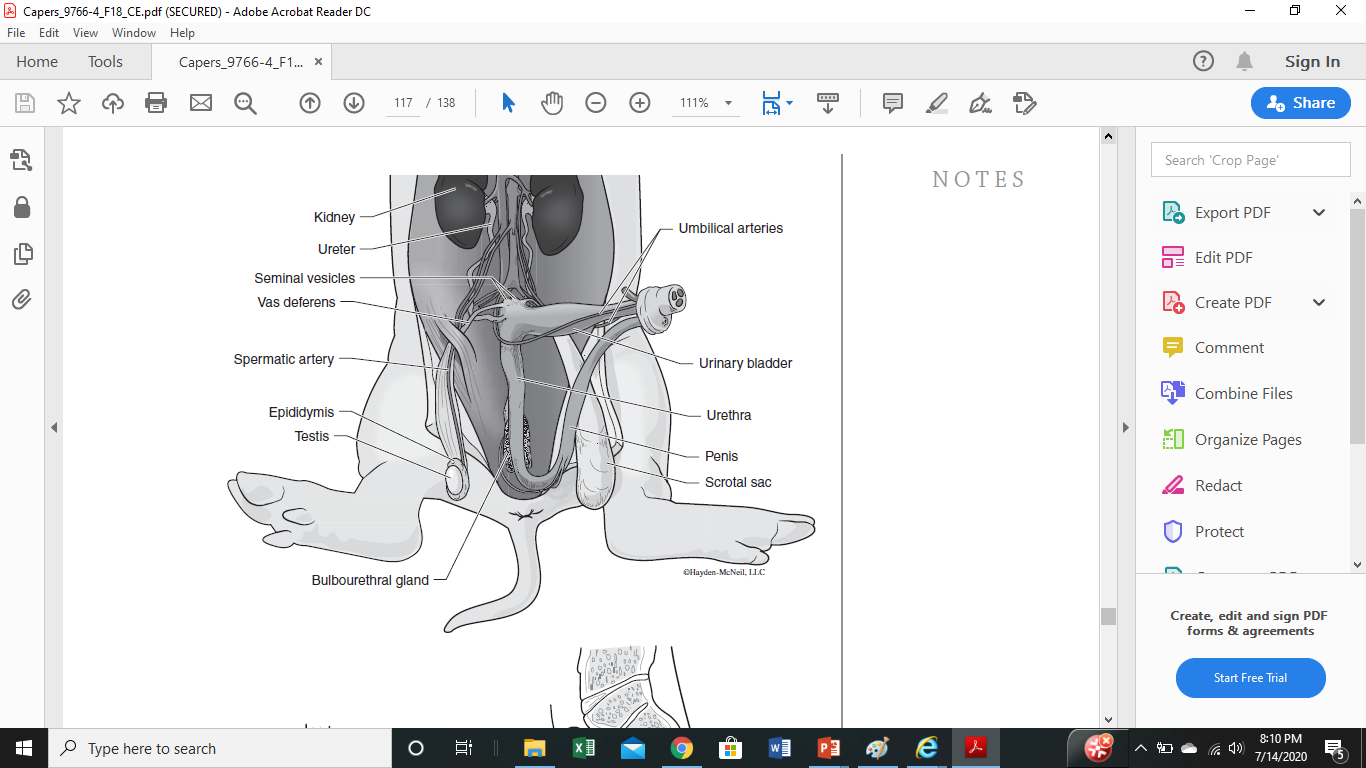 Cardiovascular System
Heart 
Vessels (not all can be seen on this pig but I’ll describe where they lead); refer to figure 12-2
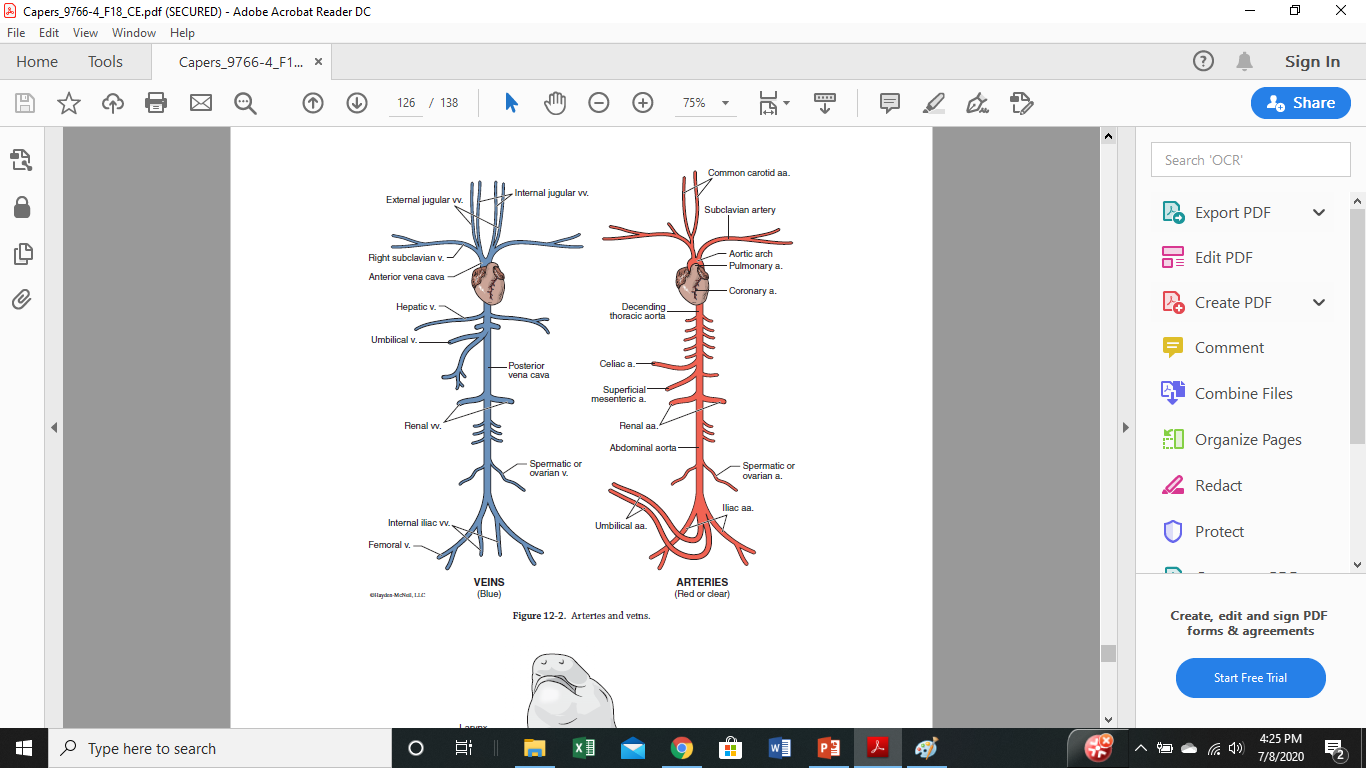 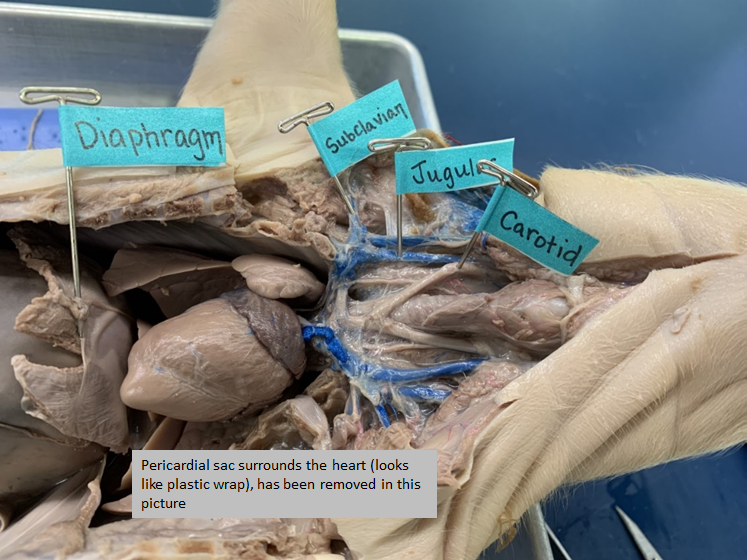 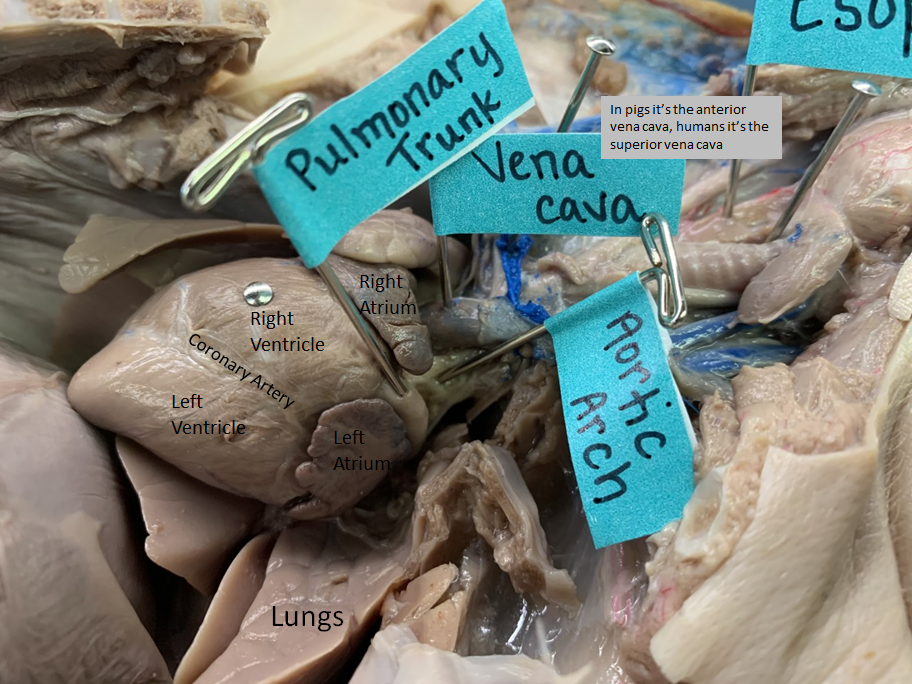